The Role of Registered Nursing Associates At Leeds Teaching Hospitals Trust
By
Lyndsay Murden
Lead Nurse – Work Based Learners
Leeds Teaching Hospitals NHS Trust
Current Position
Part of pilot scheme 
in January 2017

56 Registered Nursing 
Associates

136 Trainee Nursing
 Associates
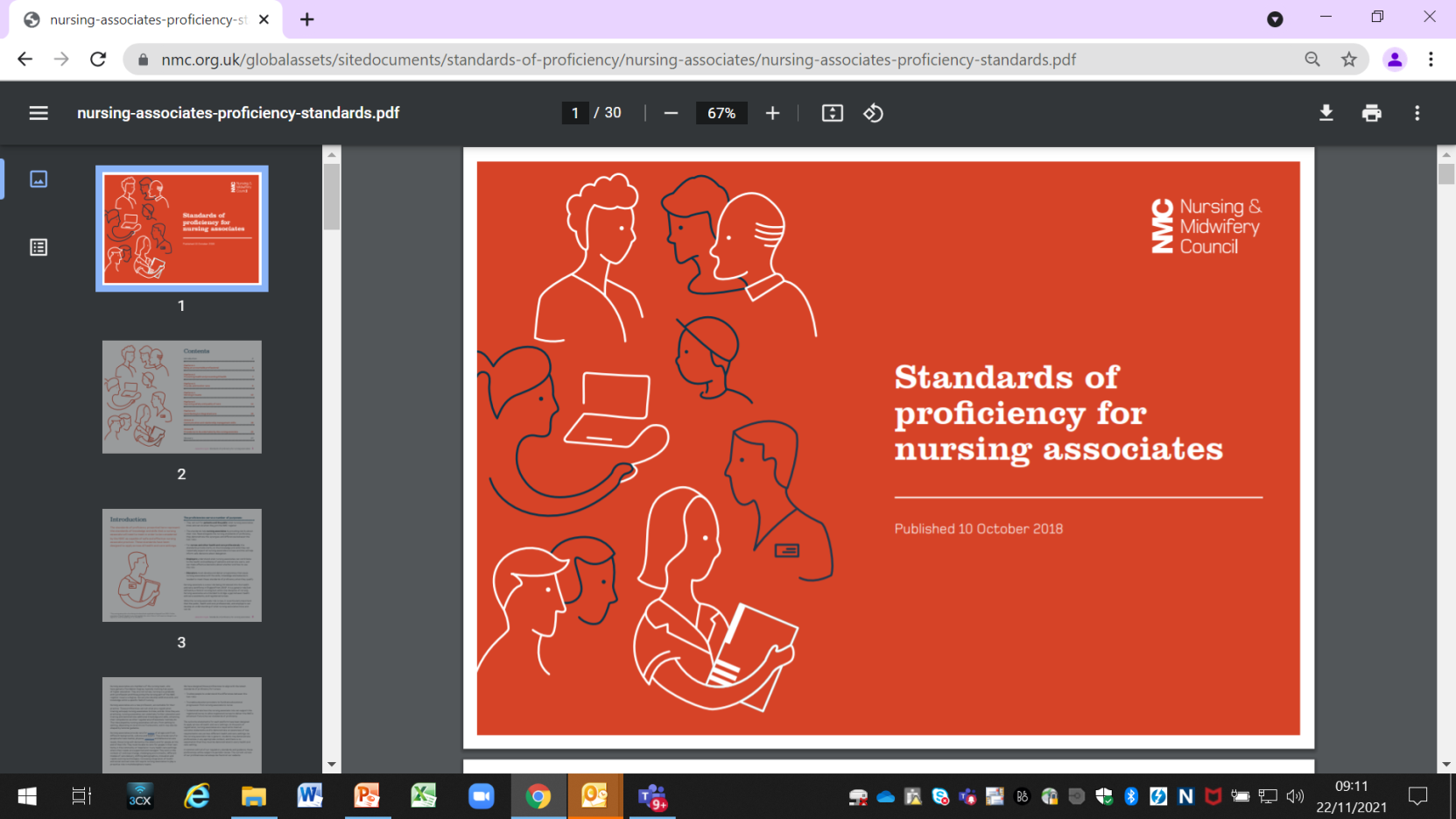 [Speaker Notes: At point of registration

3.15 understand the principles of safe and effective administration and optimisation of medicines in accordance with local and national policies
3.16 demonstrate the ability to recognise the effects of medicines, allergies, drug sensitivity, side effects, contraindications and adverse reactions
3.17 recognise the different ways by which medicines can be prescribed

What can they do? 
Medication via oral, topical, inhalation (including oxygen) routes; 
• Enteral medications; 
• Enemas and suppositories 
• subcutaneous injections 
• intramuscular injections. 

What about	
IV medicines
Blood Transfusion
Controlled Drugs]
Administration of IV medication
[Speaker Notes: All newly qualified RNAs attended LTHT Medicines Management Study day and complete competency assessment

Authorised to check and administer Controlled drugs with a Registered Nurse – cannot administer IV controlled drugs including PCAS

IV medication training given at month 6 of preceptorship programme – must be second checked by Registered Nurse. Unable to give chemotherapy

Once completed can also administer blood/products  - eLearning and competency. Must be second checked by Registered Nurse]
Assessment
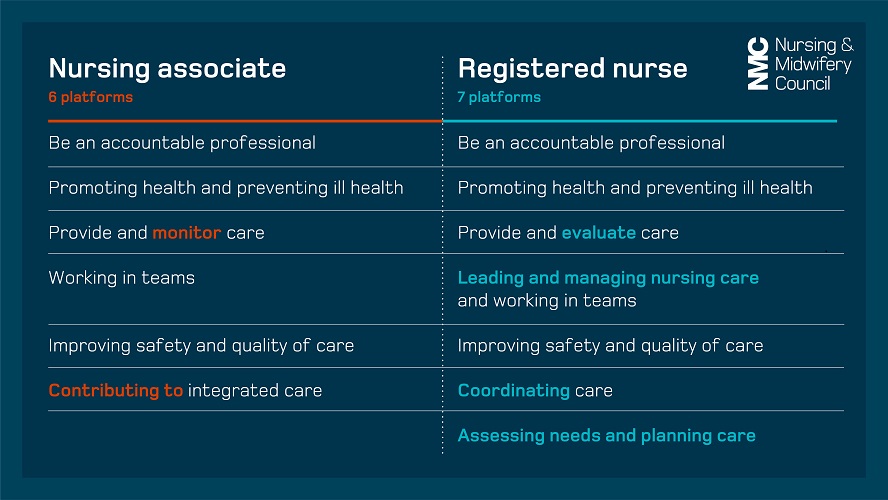 [Speaker Notes: All seen this, caused a lot on ambiguity within teams about what assessment is.

NSA based on Activities of daily living and our risk assessments – no

However as the role evolves this may change and is constantly under review.]
Next steps
Deployment Group
To review current role of RNAs
Learning Needs Analysis
Governance


Workforce Planning/ Training requirements
[Speaker Notes: IV Medicines and Blood Transfusion
Is this still required for RNAs
Single check process being introduced

Is there education/training/competence for these

Talk around deployment group and focus.

RNAs in establishment work]
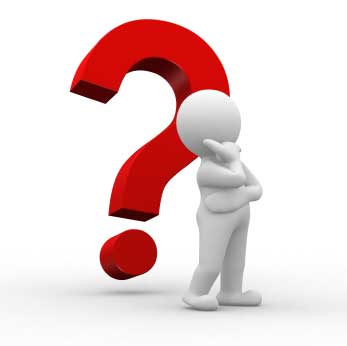